汎用性の高い行動変容プログラム　
高血圧対策（案）
高血圧者（高血圧治療中ないし健診時血圧が高血圧のもの）
最低限
①　リーフレットの交付
⑦　フォローシート作成による管理
健診時血圧
160/100以上
②　主治医への連絡票の交付
郵便・メールによる受診勧奨、保健指導
⑧　次回健診時や各機会での血圧測定（手帳への記録など）
健診時血圧
160/100以上
標準的
訪問・電話による受診勧奨、保健指導
⑤　主治医からの返信
レセプトチェックによる確認
健診時血圧
160/100以上
充実
市町村主催の健康教室等への勧誘
健診時血圧
160/100未満かつ未治療のもの
非高血圧者
提案した事業内容
【最低限の取り組み】　高血圧者が対象
リーフレットの交付
主治医への連絡票の交付
フォローシートによる管理
【標準的な取り組み】　高血圧者が対象
最低限の取り組みに加えて・・・
郵便、メールなどによる保健指導、受診勧奨
がん検診時、イベント参加時などの血圧測定と記録
【充実した取り組み】　全員が対象
標準的な取り組みに加えて・・・
医療機関との積極的な連携と受診の確認
高血圧発症の予防
平成22年度～行動変容推進事業
行動変容プログラムの提言
＜循環器疾患予防対策の推進＞
１）高血圧の管理対策、特に重症化予防の徹底
○健診やドックにより発見された高血圧者への働きかけ
　 医療機関への受療勧奨と継続受療の確認など　
○特定保健指導とともに非肥満のハイリスク者への保健指導     の推進 
　 医師指導、個別保健指導、健康教室の実施など
２）高血圧予防対策の拡充
○住民に対する血圧測定の拡大
　　特定健診の受診勧奨の徹底など
○高血圧予防のためのポピュレーションアプローチの実施
　　各種媒体やイベントによる高血圧予防キャンペーン活動の     展開など
高血圧対策による健康効果
被保険者数に占める患者数割合の変化（対大阪府比率）　
(泉佐野市、国保、6月審査分)
脳卒中患者数の割合が減少
脳卒中
心疾患
腎不全
生活習慣病計
※
※生活習慣病：脳卒中、心疾患、高血圧、動脈硬化、糖尿病、内分泌代謝疾患、腎不全、その他の肝疾患の合計
高血圧対策による経済効果
泉佐野市における総医療費の変化　(国保、6月審査分)
脳卒中、心疾患の医療費が大きく減少
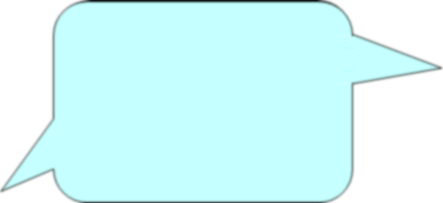 脳卒中医療費
約16,070千円/月
→年間約1億9千万円減少

生活習慣病医療費
約48,900千円/月
→年間約5億8千万円減少
脳卒中
心疾患
腎不全
生活習慣病計
※
※生活習慣病：脳卒中、心疾患、高血圧、動脈硬化、糖尿病、内分泌代謝疾患、腎不全、その他の肝疾患の合計